News!
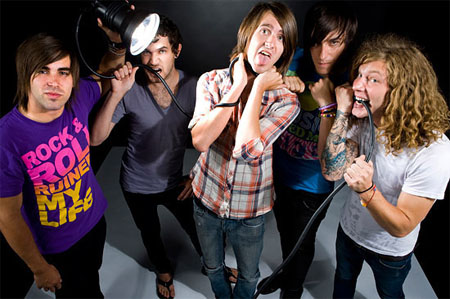 Mayday Parade are currently on the Spring Fever Tour with Pierce the Veil and All Time Low.
As of January, Mayday Parade stated on Absolutepunk.net that they have re-signed to Fearless Records for their next album.
In late March they went into the studio to begin working on their 4th album, which will be released in the Fall of 2013.
They recently covered the track “Don’t Look Back in Anger” by Oasis which can be seen here. 

Mayday Parade also did a cover of Gotye’s “Somebody That I Used To Know” featuring Vic Fuentes of Pierce the Veil. This song can be heard here.

Brooks and Jeremy have also announced that they are working on a side project called Truth or Consequence and have released their first single.

Return to first slide!